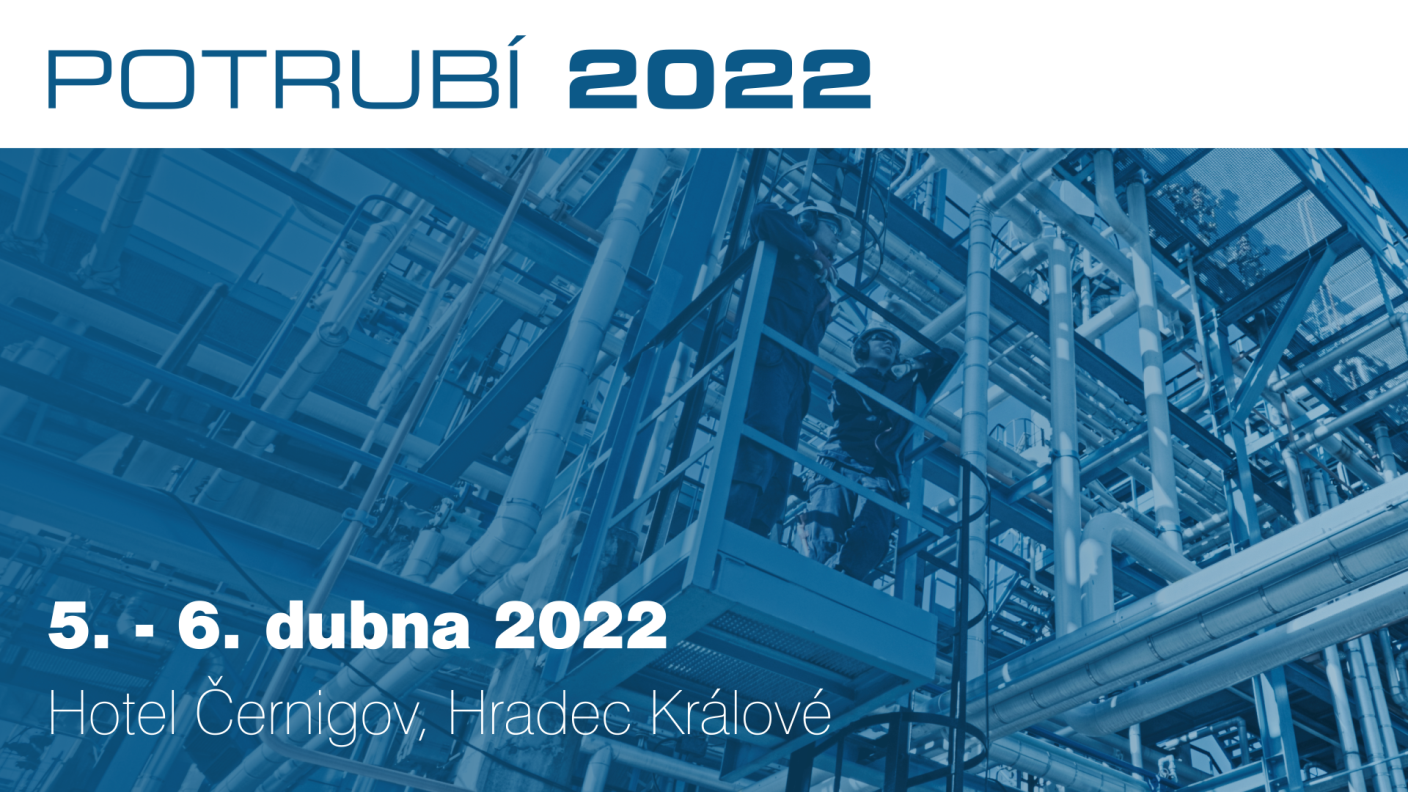 Jméno autora prezentaceFirma/organizace
Text
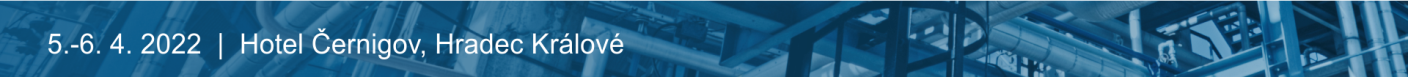 Text
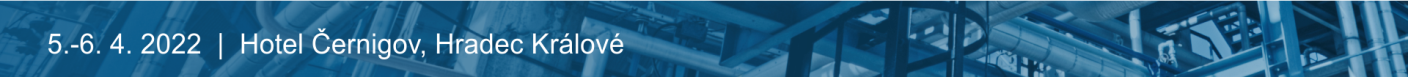